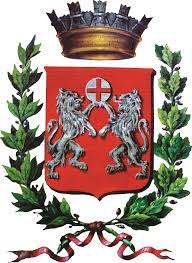 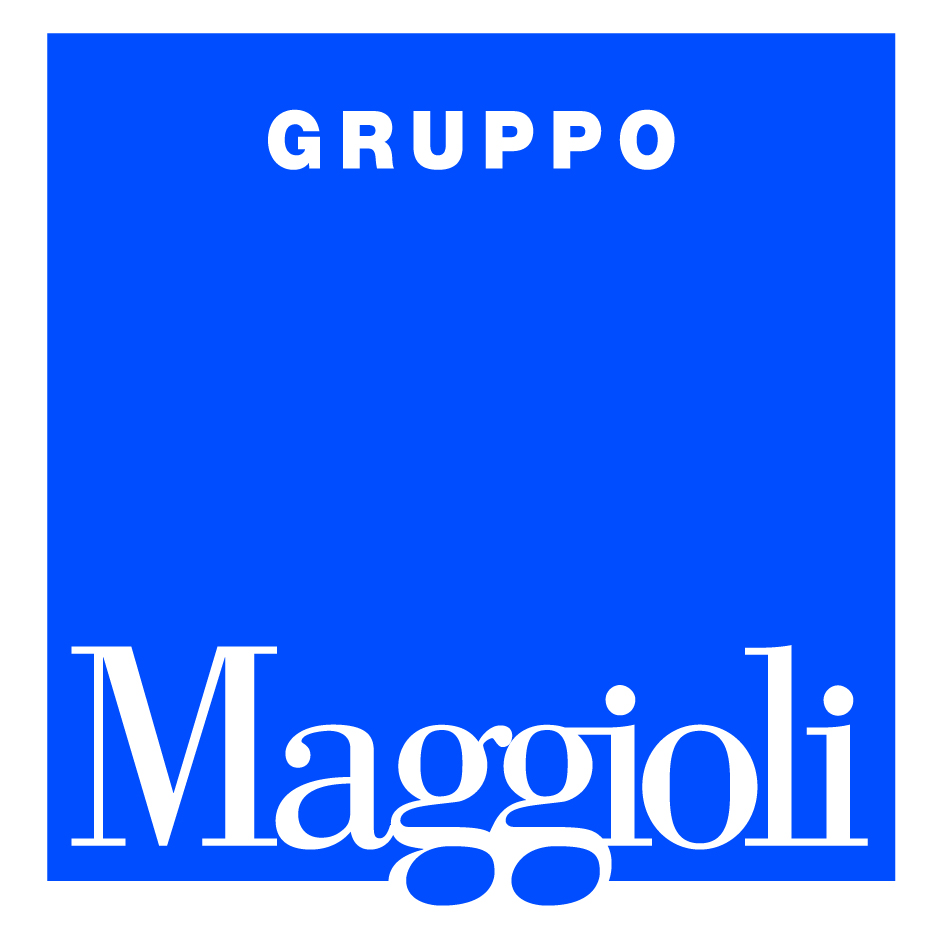 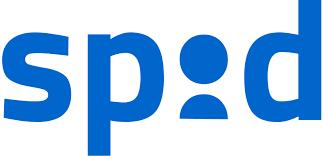 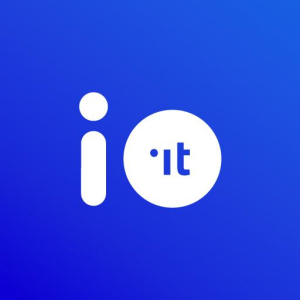 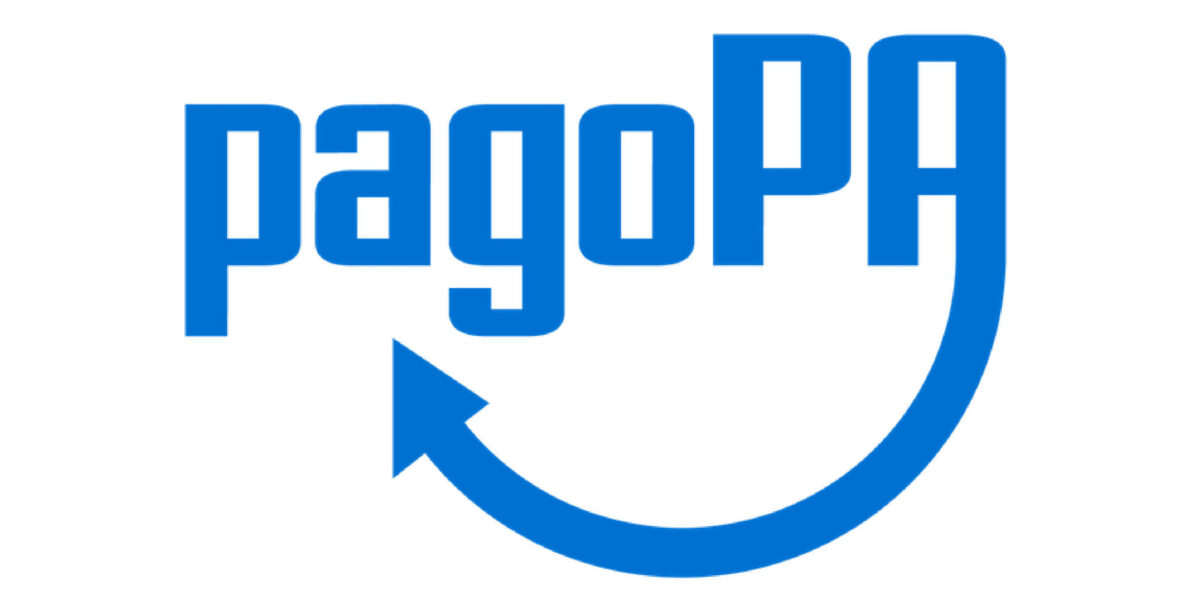 PagoPA
I servizi digitali del Comune - Gruppo Maggioli
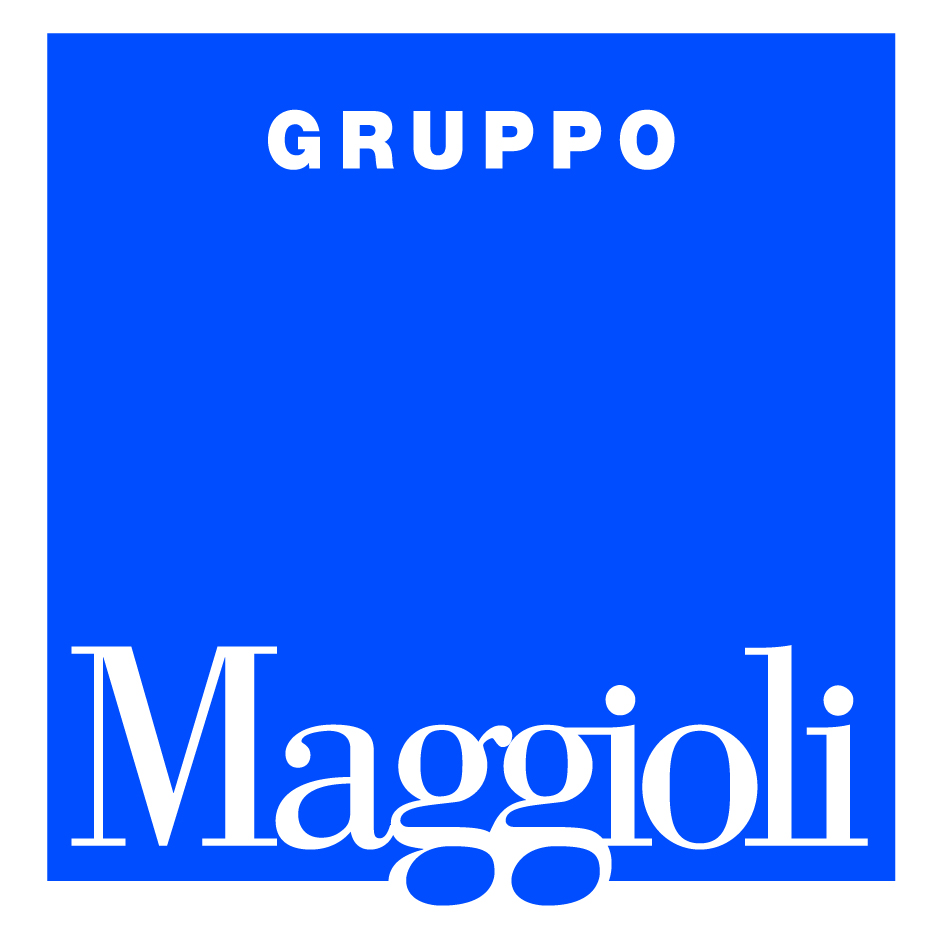 CHE COSA E’
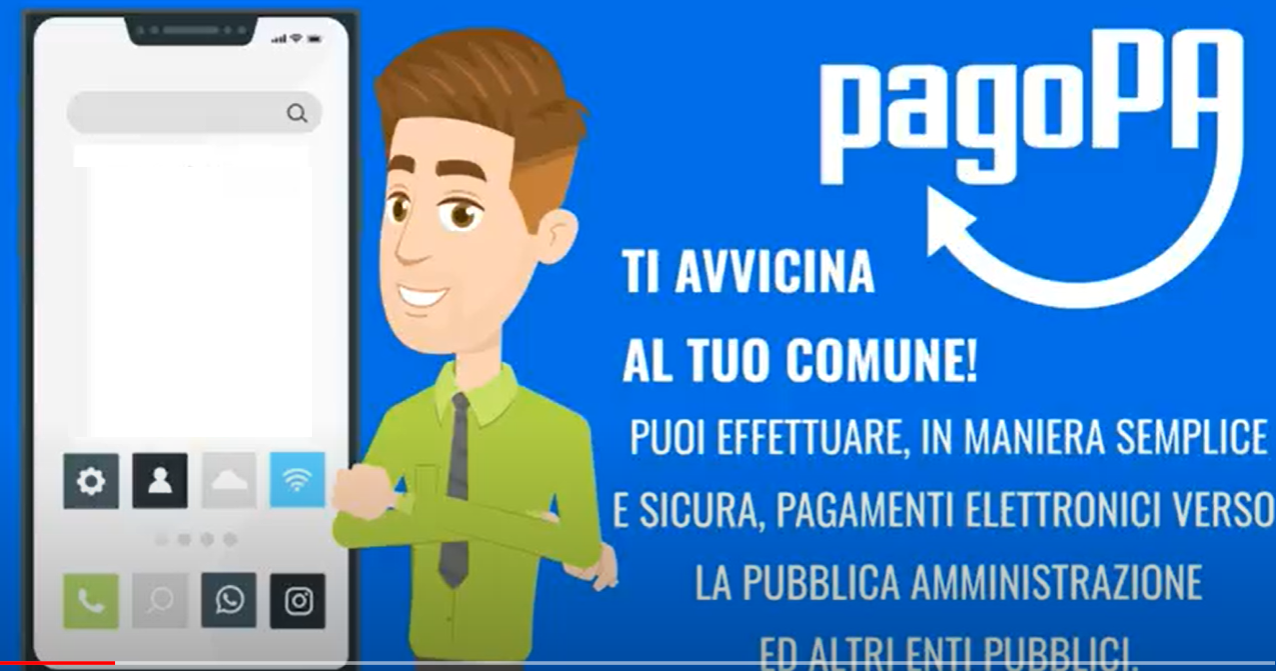 I servizi digitali del Comune - Gruppo Maggioli
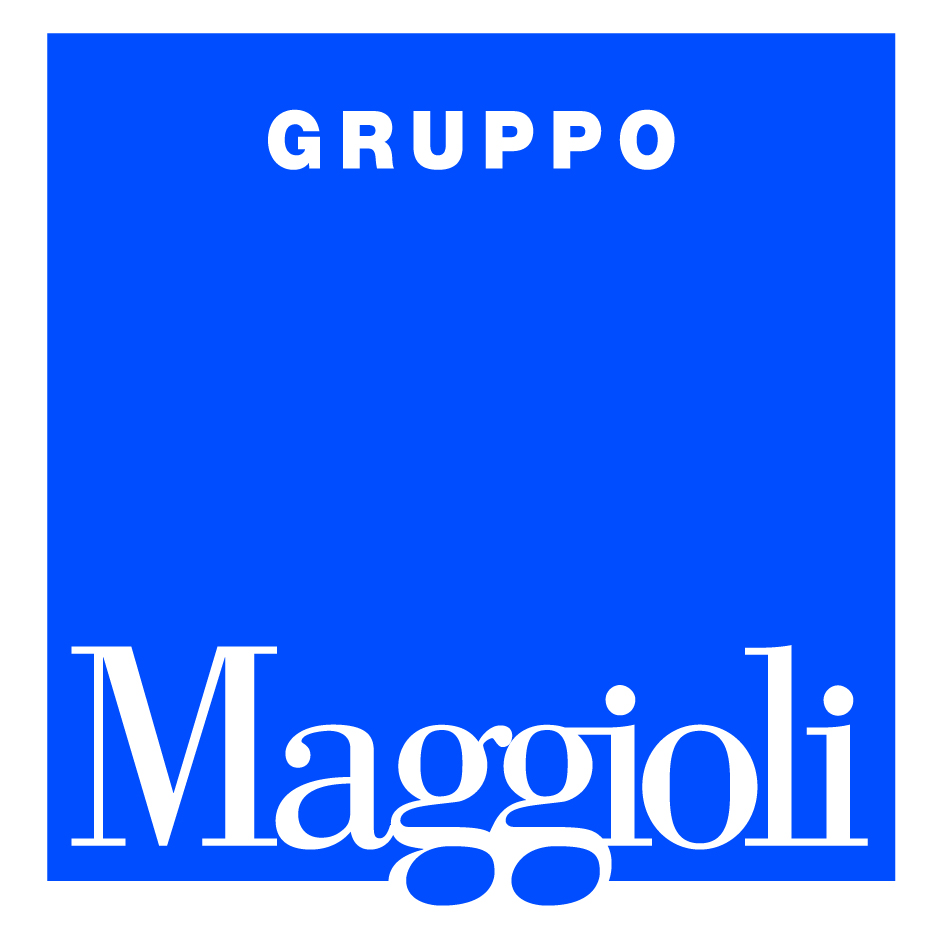 COME SI USA
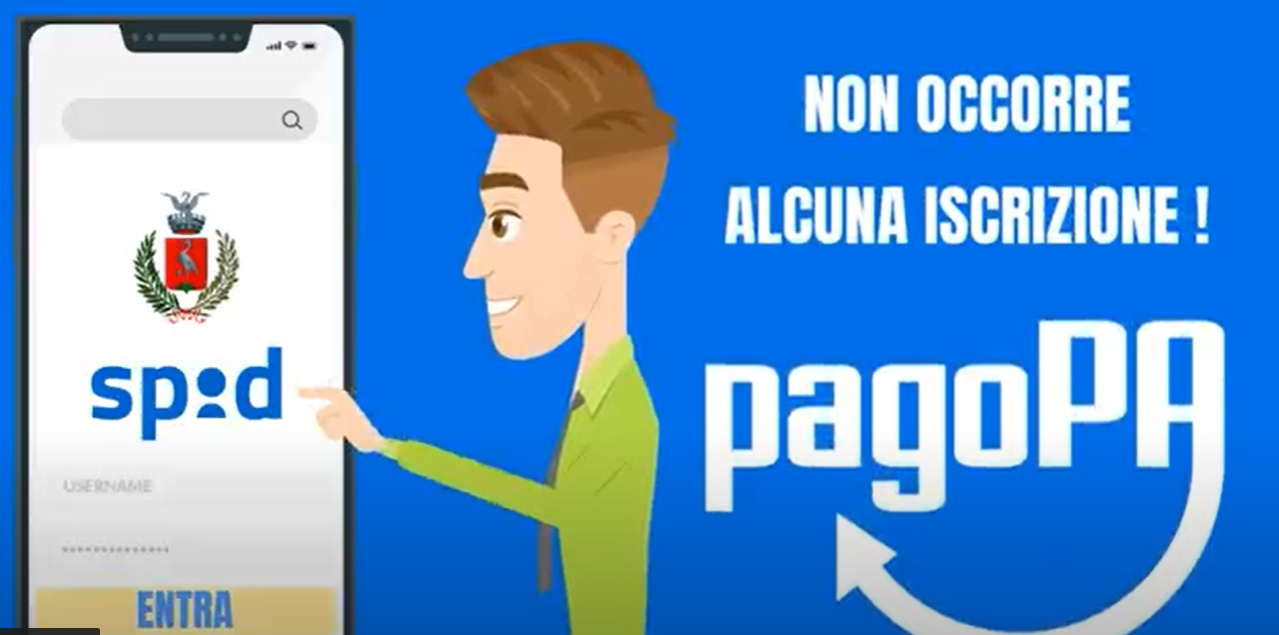 I servizi digitali del Comune - Gruppo Maggioli
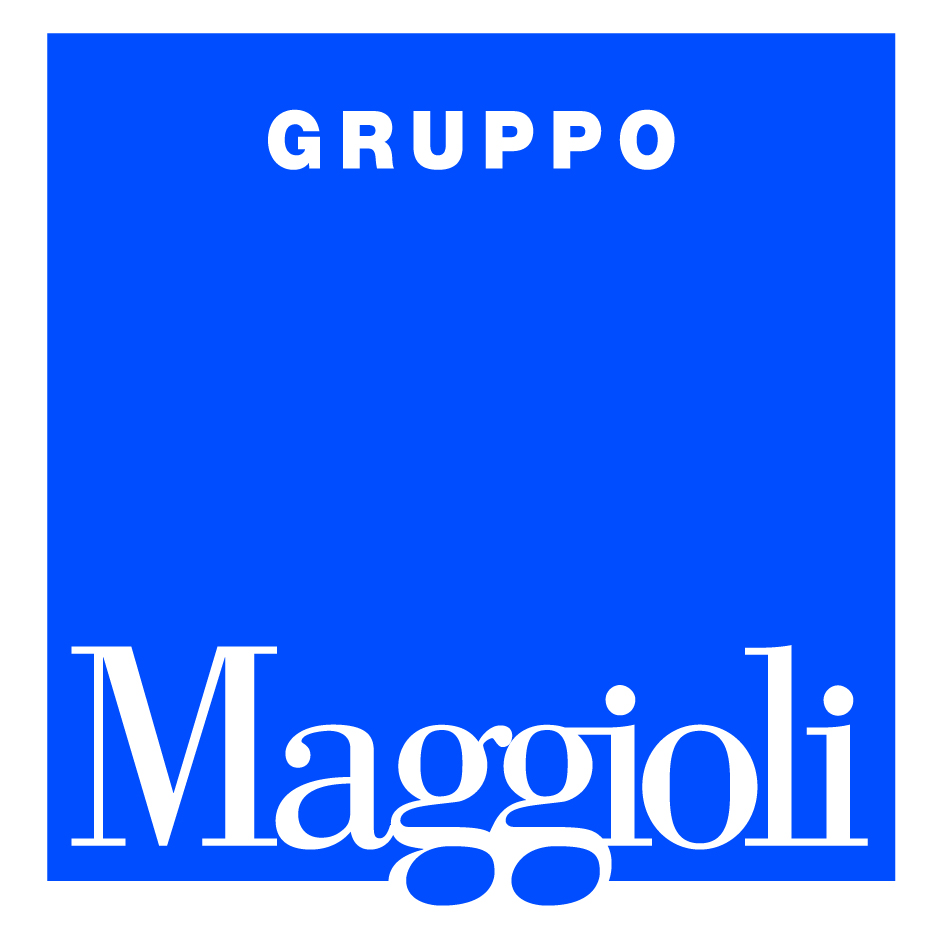 COME SI USA
ACCEDENDO AL SITO DEL TUO COMUNE…..
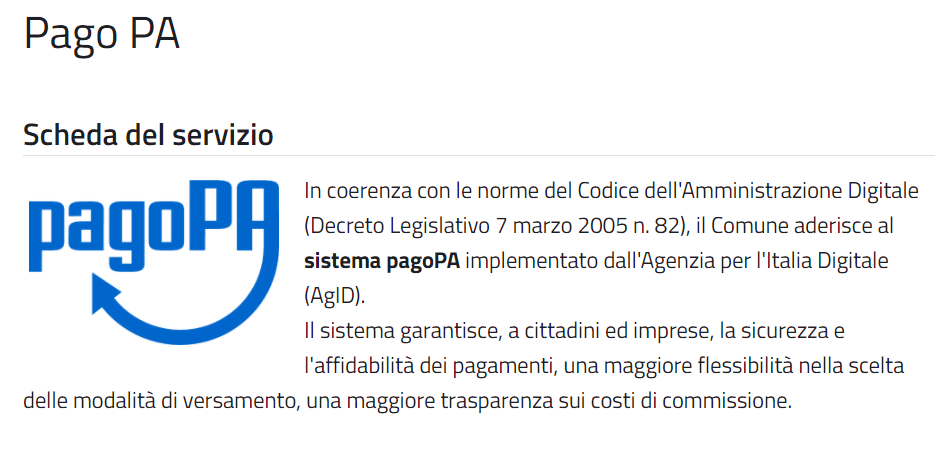 I servizi digitali del Comune - Gruppo Maggioli
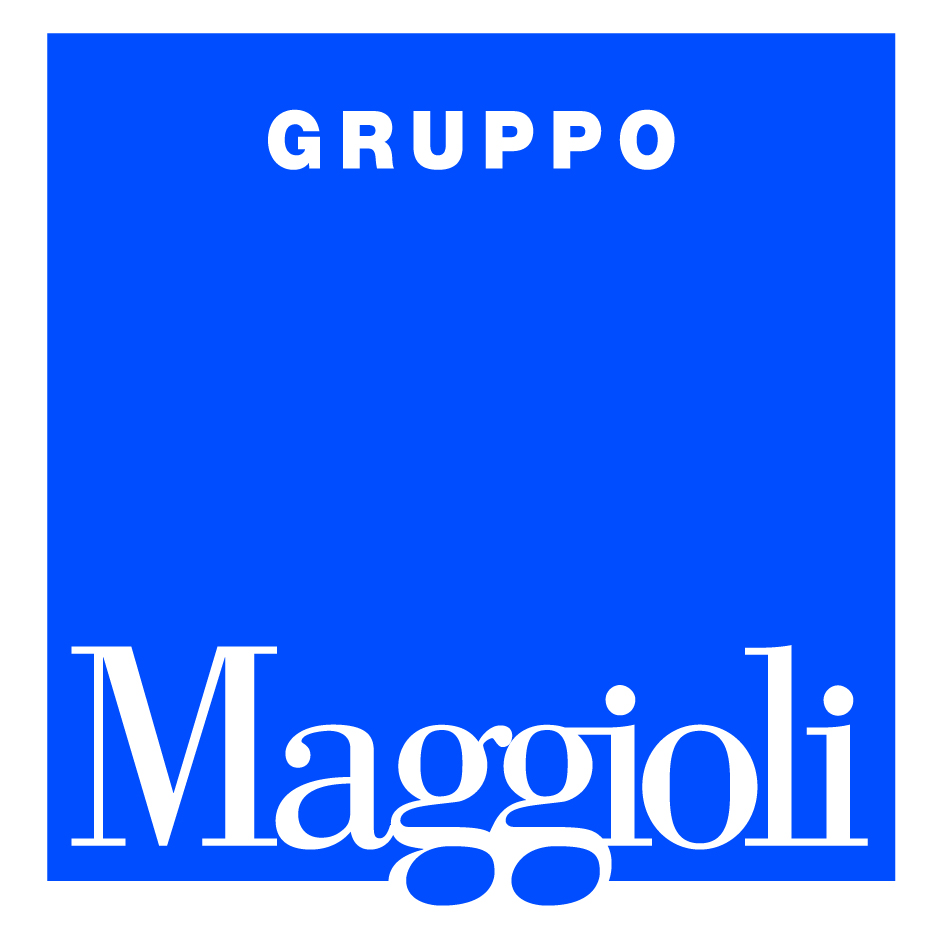 COSA POSSO PAGARE
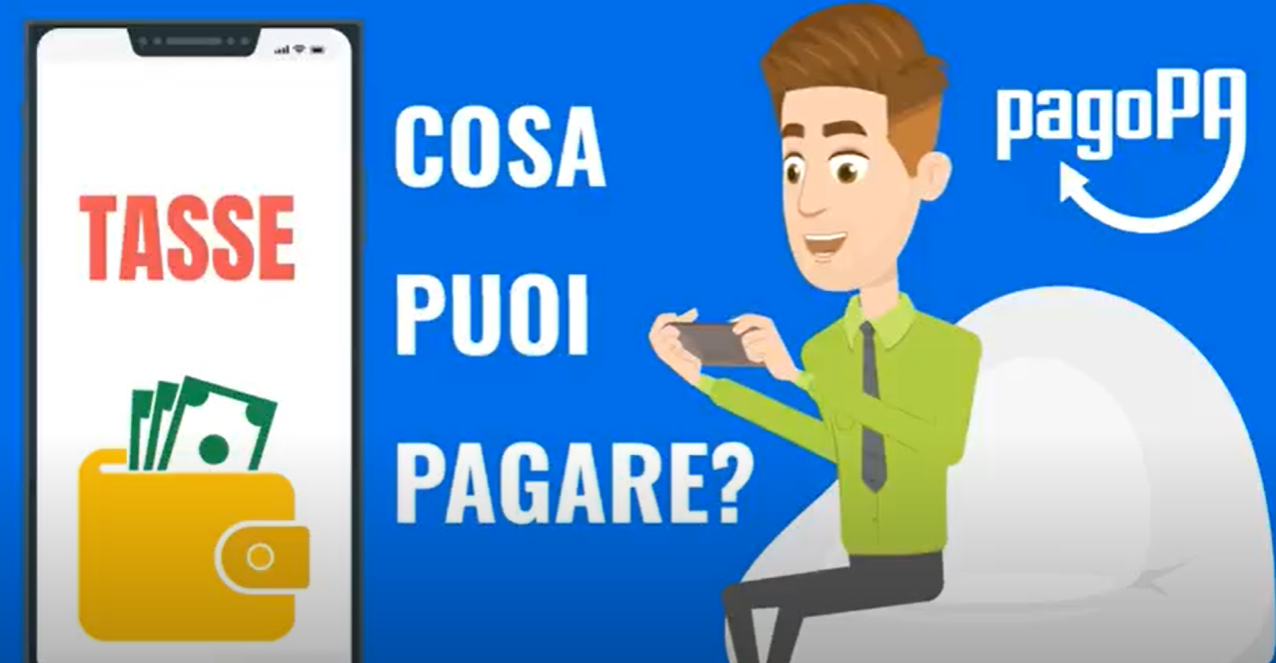 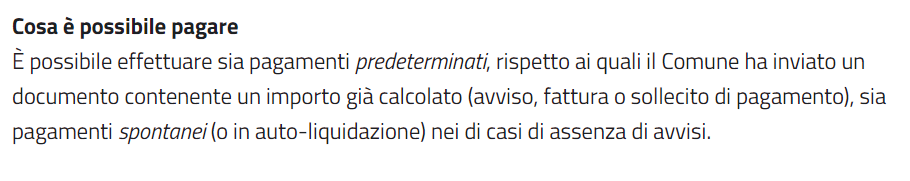 I servizi digitali del Comune - Gruppo Maggioli
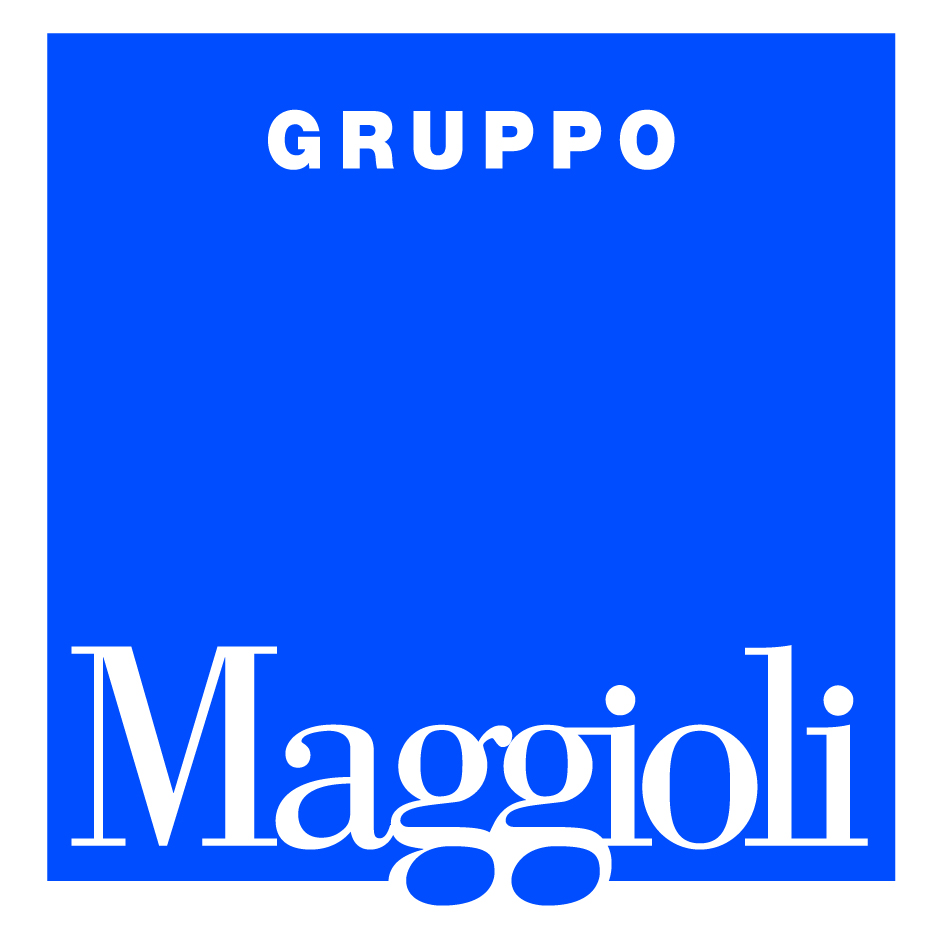 MA NON SOLO…
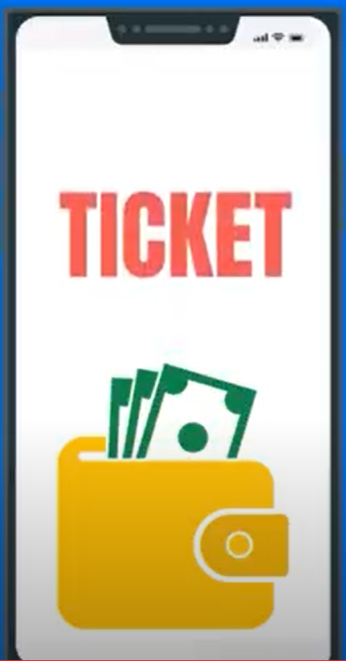 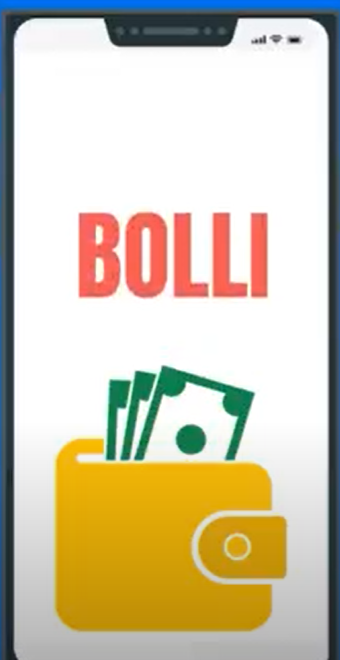 I servizi digitali del Comune - Gruppo Maggioli
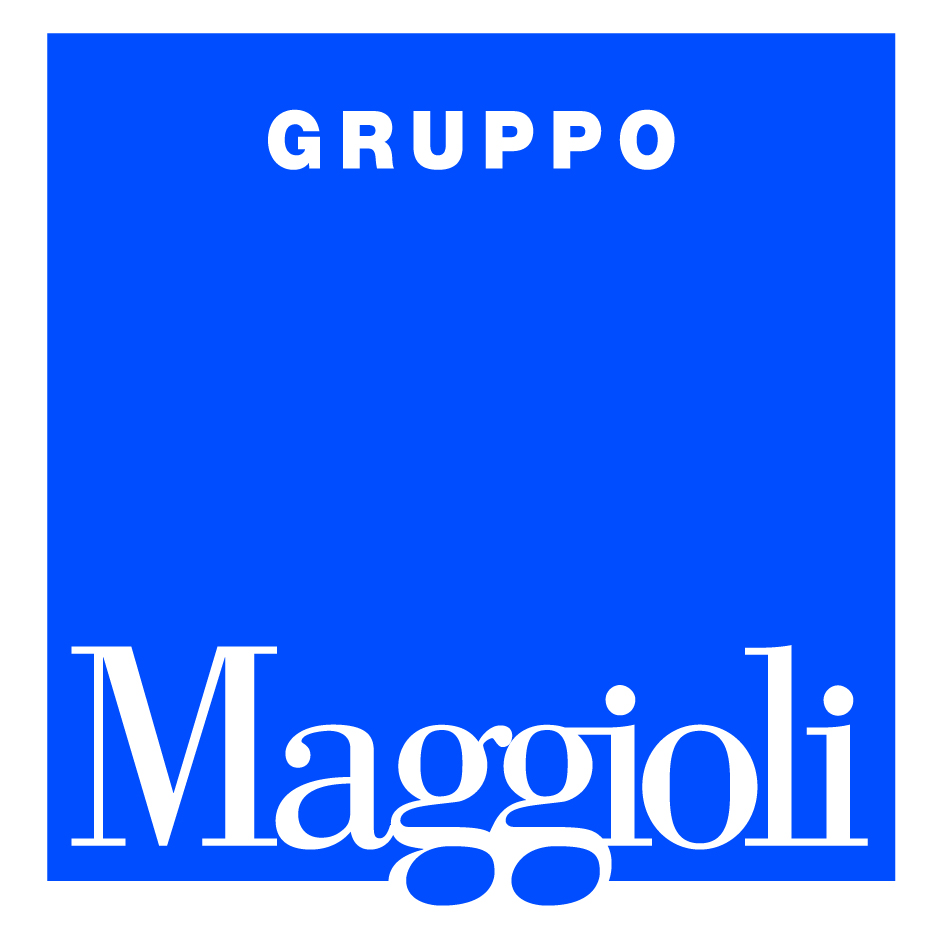 QUALI VANTAGGI
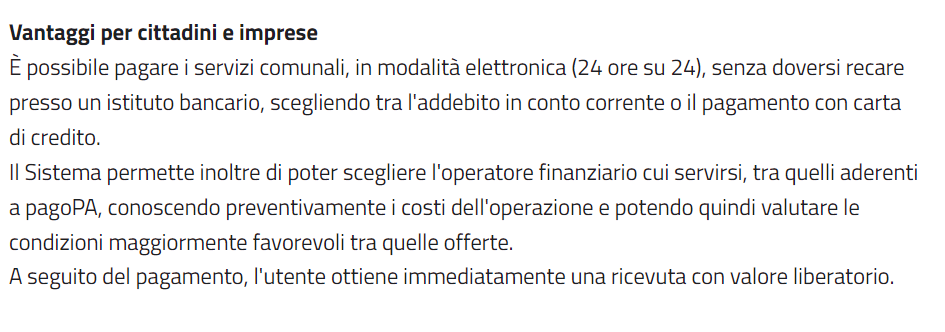 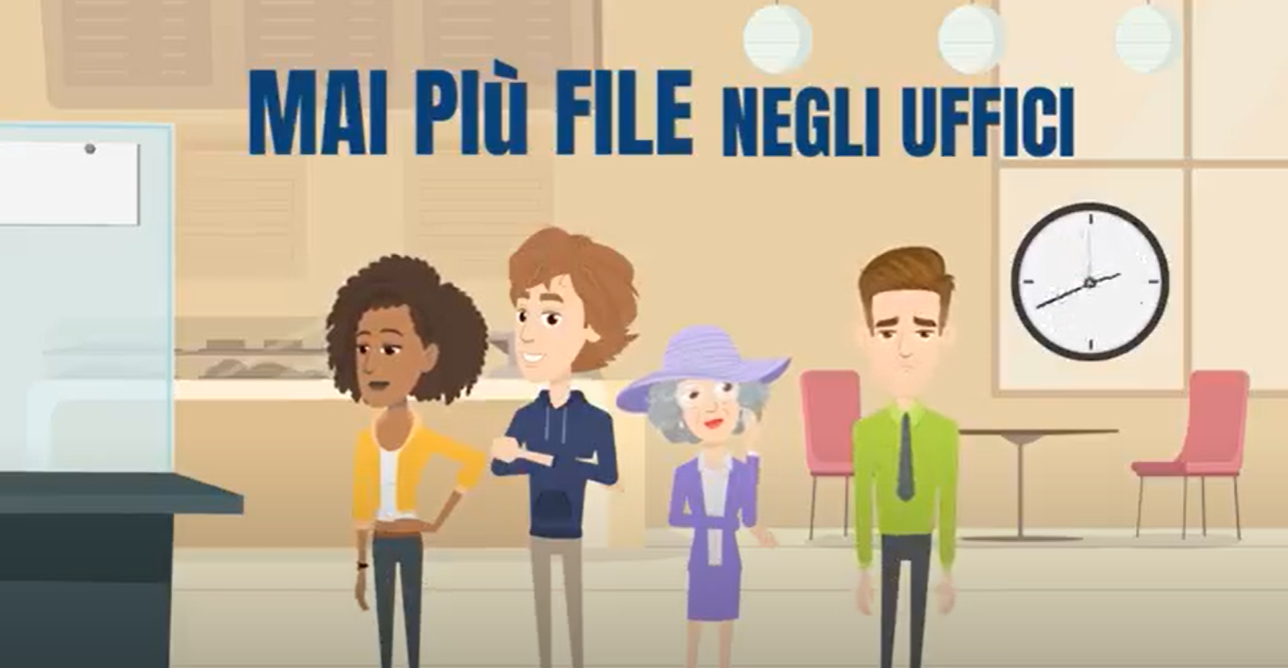 I servizi digitali del Comune - Gruppo Maggioli
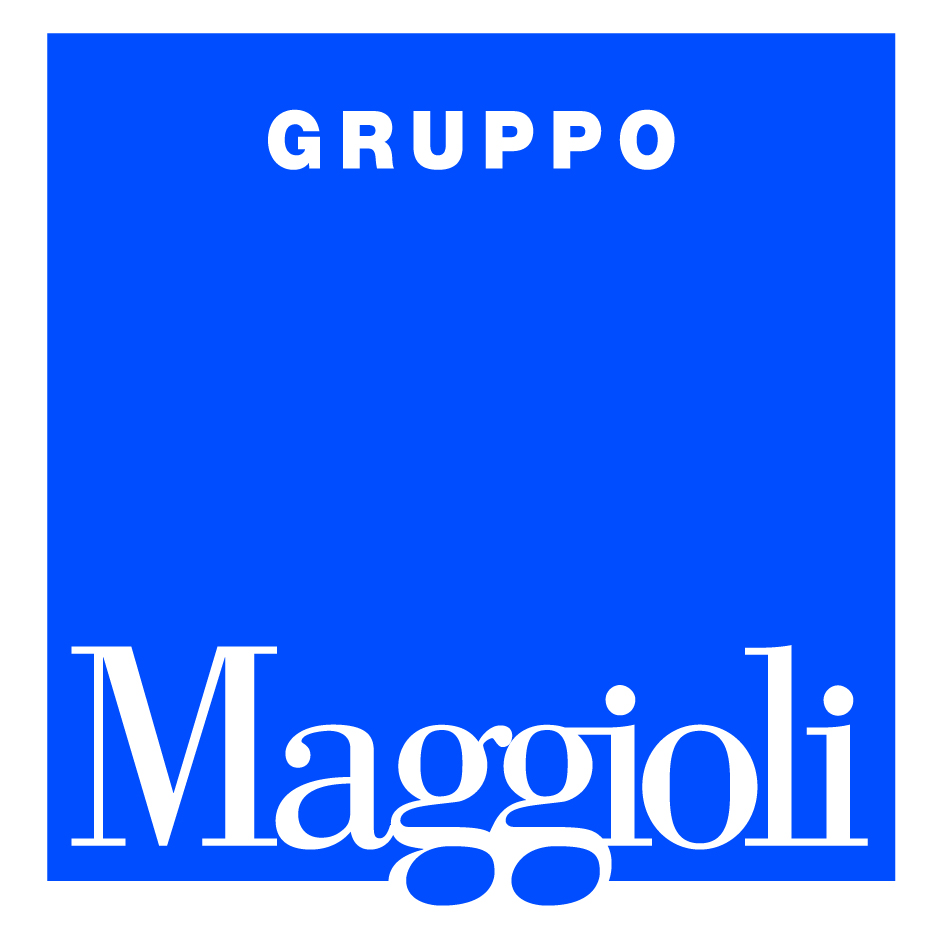 QUALI VANTAGGI
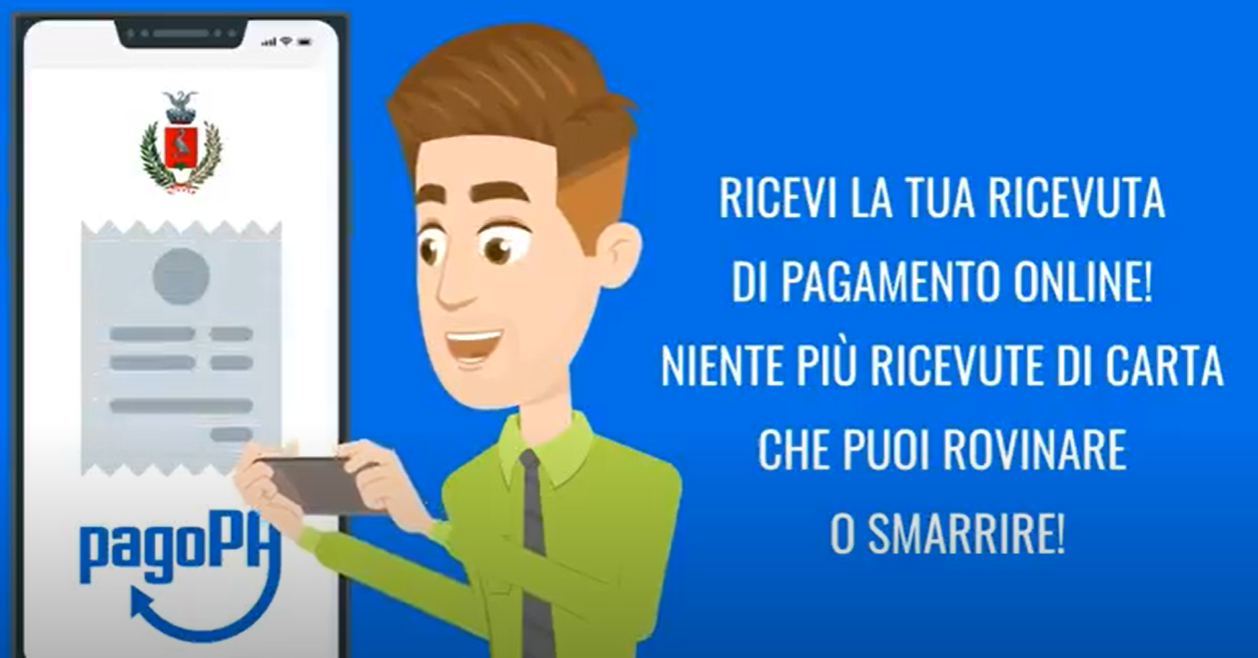 I servizi digitali del Comune - Gruppo Maggioli
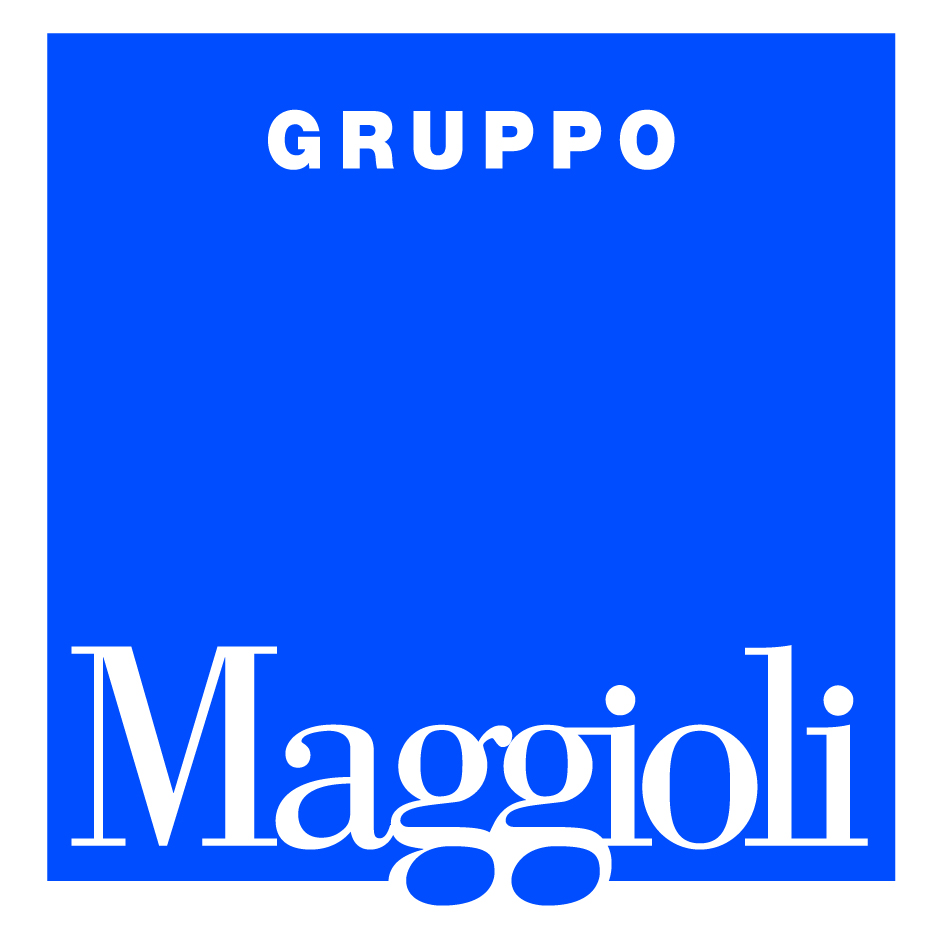 BASTA INIZIARE
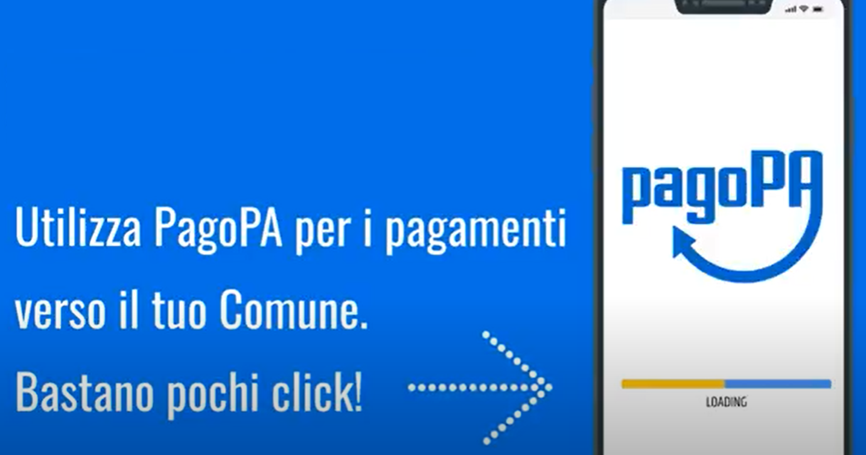 I servizi digitali del Comune - Gruppo Maggioli
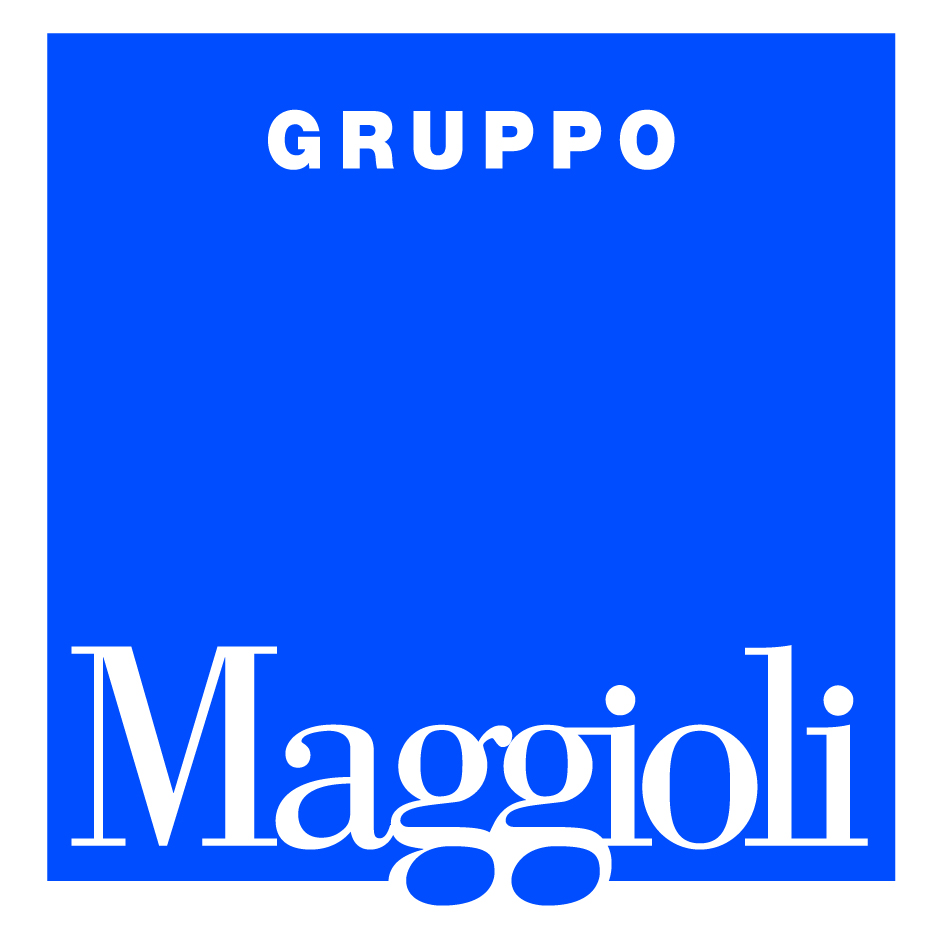 PER APPROFONDIMENTI
https://www.pagopa.gov.it/
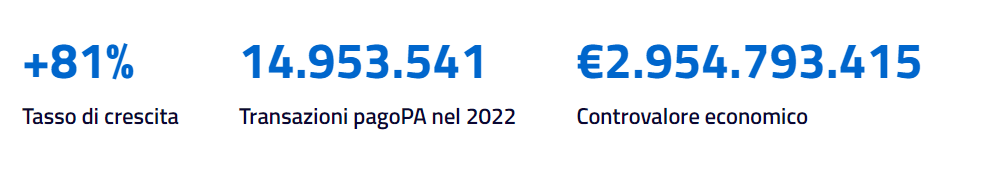 I servizi digitali del Comune - Gruppo Maggioli
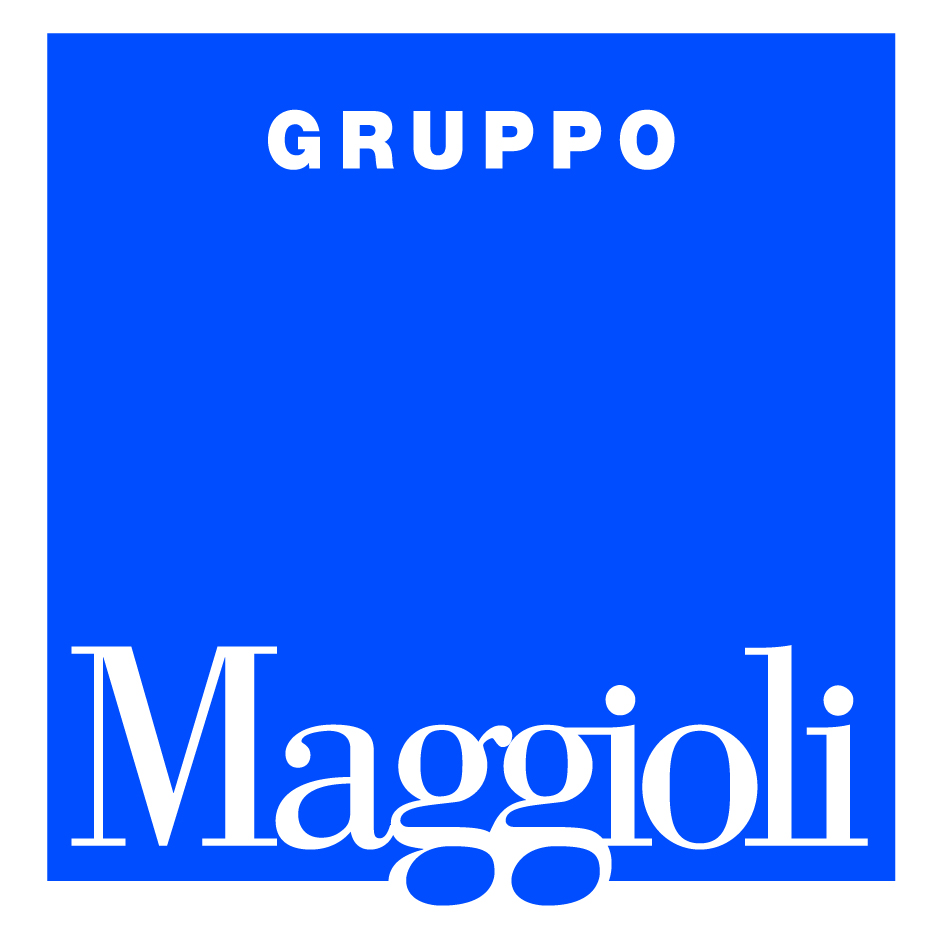 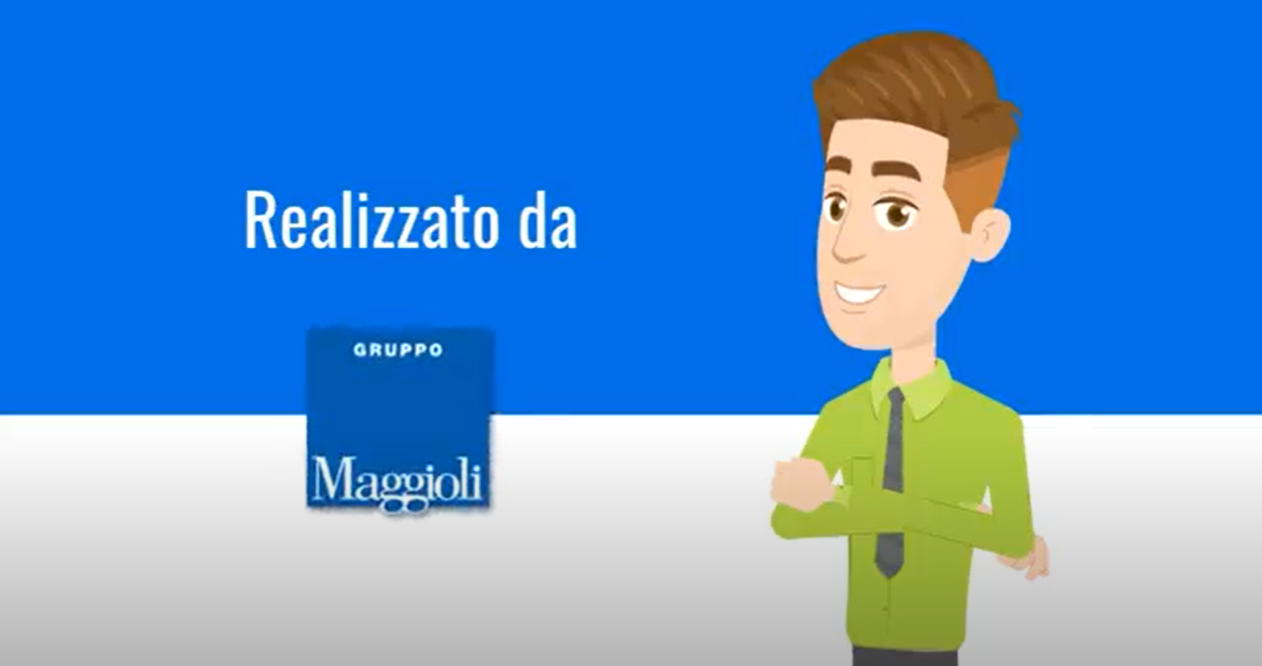 I servizi digitali del Comune - Gruppo Maggioli